Ausiliaria e Riserva, aspetti giuridici e requisiti normativi
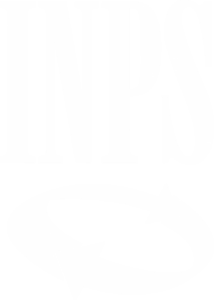 Tavolo formativo trattamenti pensionistici
Tavolo formativo trattamenti pensionistici | 14/02/2020
Circolare Inps 62 del 4 aprile 2018:Adeguamento dei requisiti di accesso al pensionamento agli incrementi della speranza di vita (+5 mesi) dall’ 01/01/2019 - Comparto difesa-sicurezza
La pensione di vecchiaia si consegue:
Dal 1 gennaio 2019: 61/66 anni di età (comprensivi di un incremento di 12 mesi* di finestra mobile rispetto al limite ordinamentale previsto in relazione alla qualifica o grado di appartenenza) congiuntamente con un requisito contributivo minimo di 20 anni
Dal 1 gennaio 2021: non sono stati previsti ulteriori incrementi della             speranza  di vita per il biennio 2021-2022 (Circolare Inps 19 del 7/02/2020)
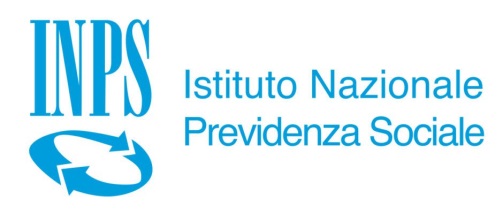 2
Tavolo formativo trattamenti pensionistici | 14/02/2020
Circolare Inps 62 del 4 aprile 2018:Adeguamento dei requisiti di accesso al pensionamento agli incrementi della speranza di vita (+5 mesi) dall’ 01/01/2019 - Comparto difesa-sicurezza
La pensione di anzianità si consegue:
41 anni di anzianità contributiva, indipendentemente dall’ età (oltre mesi: 12 + 3 di finestra mobile)
Raggiungimento max anzianità contributiva (aliquota 80%) entro il 31/12/2011 con un’ età anagrafica di almeno 54 anni (oltre mesi 12 di finestra mobile)
Raggiungimento di un’ anzianità contributiva non inferiore a 35 anni e un eta’ di almeno 58 anni (oltre mesi 12 di finestra mobile)
Dal 1 gennaio 2021:  non sono stati previsti ulteriori incrementi della  speranza  di                                       vita per il biennio 2021-2022 (Circolare Inps 19 del 7/02/2020)
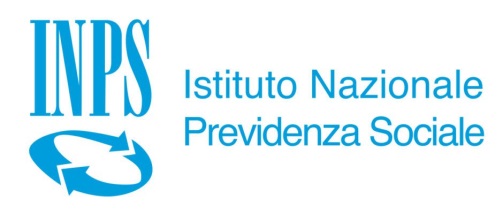 3
Tavolo formativo trattamenti pensionistici | 14/02/2020
FINESTRA MOBILE L. 122/2010 (ante Fornero 2011)
Definizione:
Periodo che intercorre tra la maturazione del requisito e l’effettiva decorrenza della pensione: + 12 mesi*

(*) l’incremento di ulteriori 12 mesi non interviene al raggiungimento del previsto limite di età per la pensione di vecchiaia, qualora siano soddisfatti i requisiti per il  diritto alla pensione di anzianità (35 anni di contributi); in tal caso i limiti di età restano 60/65 a seconda dei limiti ordinamentali previsti per relativo grado e qualifica di appartenenza
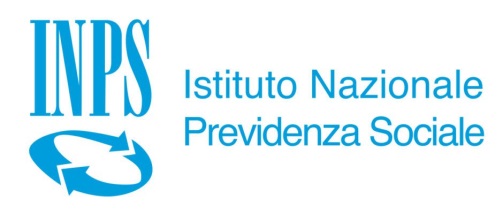 4
Tavolo formativo trattamenti pensionistici | 14/02/2020
Categoria di Ausiliaria – status militare introdotto dalla legge n. 113 del 1954
Condizioni di accesso:
A domanda al raggiungimento del limite di età per il grado e il ruolo di appartenenza, senza espressa rinuncia di collocamento in AU 
Raggiungimento di almeno 40 anni di servizio effettivo
Condizione di anzianita’ di non piu’ di 5 anni dal limite di eta’ con raggiungimento dei requisiti per la pensione di anzianità
Per la sola categoria degli Ufficiali, con il collocamento in aspettativa per riduzione quadri al raggiungimento dei requisiti anagrafici o contributivi, con domanda di collocamento in Ausiliaria (AU)
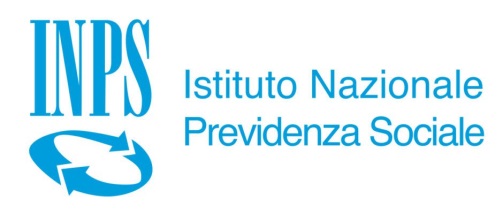 5
Tavolo formativo trattamenti pensionistici | 14/02/2020
Categoria di Ausiliaria
Condizione necessaria all’atto della cessazione dal servizio:
Manifestazione di disponibilità del militare a prestare servizio nell’ambito del comune o della provincia di residenza, presso l’Amministrazione di appartenenza o altra Amministrazione
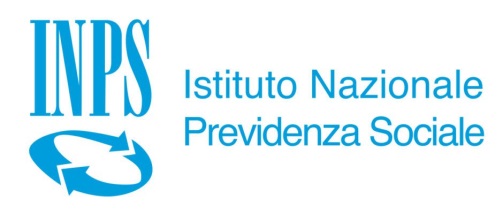 6
Tavolo formativo trattamenti pensionistici | 14/02/2020
Durata massima dell’ Ausiliaria e incompatibilità professionali
Max 5 anni  con D. Lgs 29/05/2017 n. 94 (in precedenza erano 8)
Al termine dell’ AU si transita nella Riserva fino al raggiungimento  dei limiti di età e il conseguente collocamento nella categoria del congedo assoluto, per rinuncia espressa o per motivi sanitari
Le incompatibilità con attività professionali e di lavoro sono in analogia a quelle stabilite per il personale militare in servizio permanente (impieghi, cariche societarie, incarichi retribuiti e non, presso imprese commerciali, industriali o di credito con rapporti contrattuali con l’ Amministrazione militare)
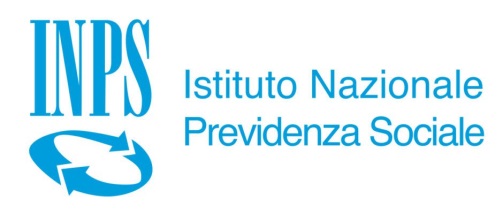 7
Tavolo formativo trattamenti pensionistici | 14/02/2020
Categoria dell’ Ausiliaria
Finalità:
Il meccanismo dell’ AU è stato introdotto per poter:
contare su personale specializzato spesso ancora in età idonea per essere impiegato
stabilire un trattamento economico favorevole per categorie penalizzate nel corso del servizio prestato con sacrifici personali e familiari
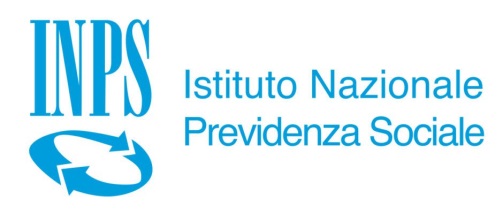 8
Tavolo formativo trattamenti pensionistici | 14/02/2020
Categoria dell’ Ausiliaria
Vantaggi economici:
Maggiore anzianità con avanzamento al grado superiore, fino al grado massimo previsto per il ruolo del servizio permanente da cui si proviene
Corresponsione della cd. indennità di Ausiliaria, in aggiunta al trattamento di quiescenza maturato, pari al 50% (per accessi in AU dal 1.01.2015) della differenza tra il trattamento di quiescenza percepito e il trattamento economico spettante al pari grado in servizio dello stesso ruolo e con la stessa anzianità all’atto del collocamento in AU
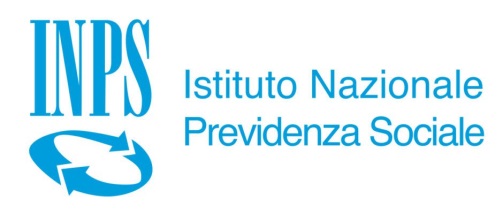 9
Tavolo formativo trattamenti pensionistici | 14/02/2020
Categoria dell’ Ausiliaria
Vantaggi economici:
Al termine del periodo di AU, spetta la riliquidazione della pensione con l’inglobamento nella “pensione provvisoria” dell’80% dell’indennità di AU 
E’ prevista inoltre la contestuale attribuzione degli scatti maturati per il periodo di effettiva permanenza in AU, pari al 2,5 % dello stipendio lordo ogni due anni ovvero 6,25% al termine dei 5 massimi previsti
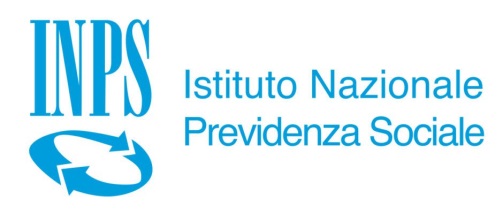 10
Tavolo formativo trattamenti pensionistici | 14/02/2020
Categoria della Riserva
Condizioni di accesso:
Transito dalla categoria della Ausiliaria 
A domanda, direttamente dal servizio permanente
D’autorità
Per infermità
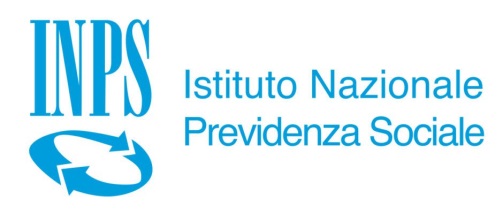 11
Tavolo formativo trattamenti pensionistici | 14/02/2020
Categoria della Riserva
Durata:
Il personale militare permane nella Riserva sino al raggiungimento dei limiti di età dettati dalla legge dopo i quali transita nella categoria del congedo assoluto, dove si può essere collocati, ancor prima dei limiti predetti, qualora il militare non conservi l’idoneità al servizio incondizionato
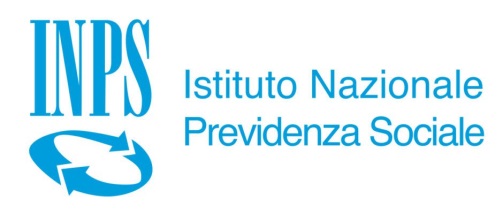 12
Tavolo formativo trattamenti pensionistici | 14/02/2020
Categoria della Riserva
Obblighi:
Il personale che transita nella categoria della Riserva mantiene gli obblighi di servizio solo in caso di guerra
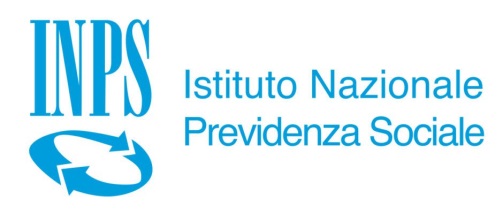 13
Tavolo formativo trattamenti pensionistici | 14/02/2020
Categoria della Riserva
Vantaggi economici:
Il personale che transita nella categoria della Riserva non è tenuto al versamento dei contributi e previdenziali e assistenziali con un aumento di circa il 10% dell’assegno pensionistico mensile
In caso di accesso nella Riserva a domanda direttamente dal Servizio Permanente (SP), spettano i sei aumenti periodici di stipendio (i cd. 6 scatti) in aggiunta alla base pensionabile previo pagamento della parte di contribuzione previdenziale mancante in relazione ai limiti di età previsti per il grado rivestito
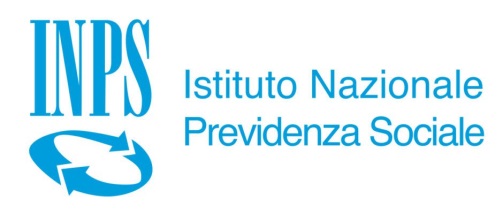 14
Tavolo formativo trattamenti pensionistici | 14/02/2020
Categoria della Riserva
Vantaggi economici:
 Al termine dell’AU viene determinato il trattamento pensionistico relative alla posizione di Riserva con l’inclusione nella voce pensione dell’ 80% dell’indennità di AU nonchè degli scatti biennali del 2,5% dello stipendio lordo maturati durante il periodo di effettiva permanenza in AU   
 In caso di accesso nella Riserva a domanda direttamente dal SP, in alternative al collocamento in AU, spetta l’incremento del montante individuale dei contributi ai fini del computo della pensione (effetto “moltiplicatore” ovvero un’incremento pari a 5 volte la base imponibile stipendiale dell’ultimo anno di servizio, moltiplicata per l’aliquota di computo della pensione
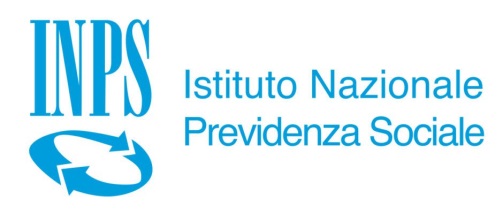 15
Tavolo formativo trattamenti pensionistici | 14/02/2020
Riserva o Ausiliaria?
Non si può rendere una risposta “universale”
Generalizzare sarebbe un’ errore perchè ciascuno si trova in una peculiare situazione di servizio e stipendiale, quindi pensionistica. Ci troviamo di fronte a valutazioni talvolta soggettive che rispecchiano le aspettative personali per il post congedo
Di certo nel breve termine il trattamento di Riserva appare più vantaggioso mentre quello dell’Ausiliaria determina maggiori vantaggi nel lungo termine
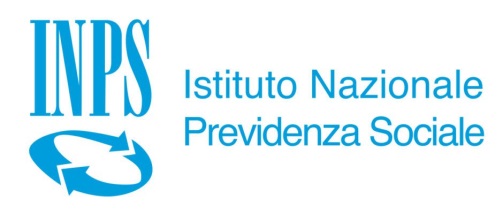 16
Tavolo formativo trattamenti pensionistici | 14/02/2020
SCENARI FUTURI
Le frammentarie notizie, non ancora formalizzate, sostengono che tra le varie misure di contenimento della spesa pubblica potrebbe essere prevista l’ abolizione della posizione dell’Ausiliaria per il personale dei comparti difesa e sicurezza; conseguentemente questo personale in servizio permanente all’ atto di cessazione dal servizio, per qualsiasi causa, sarà collocato direttamente nella categoria della riserva  
Fino al 31/12/2024 il Ministero avrà la facoltà di disporre  il collocamento in ausiliaria del personale che ne farà domanda a non più di 5 anni dal limite di età  e con non meno di 40 anni di servizio effettivo (art. 2229 del Codice di Ordinamento militare)
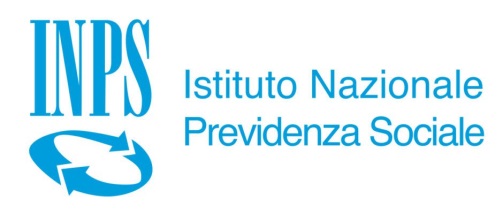 17
Grazie mille per l’attenzione.
www.inps.it
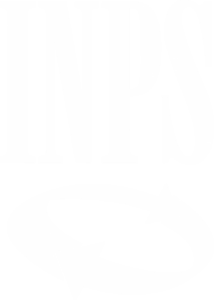